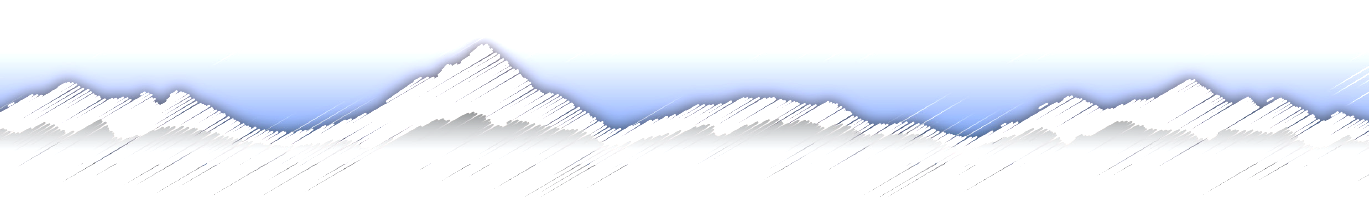 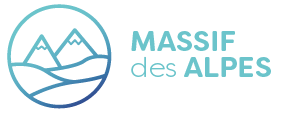 Commission Développement des Produits de Montagne
Projets Valorisation lait non différencié dans les Alpes : Bilan 2018 et suites
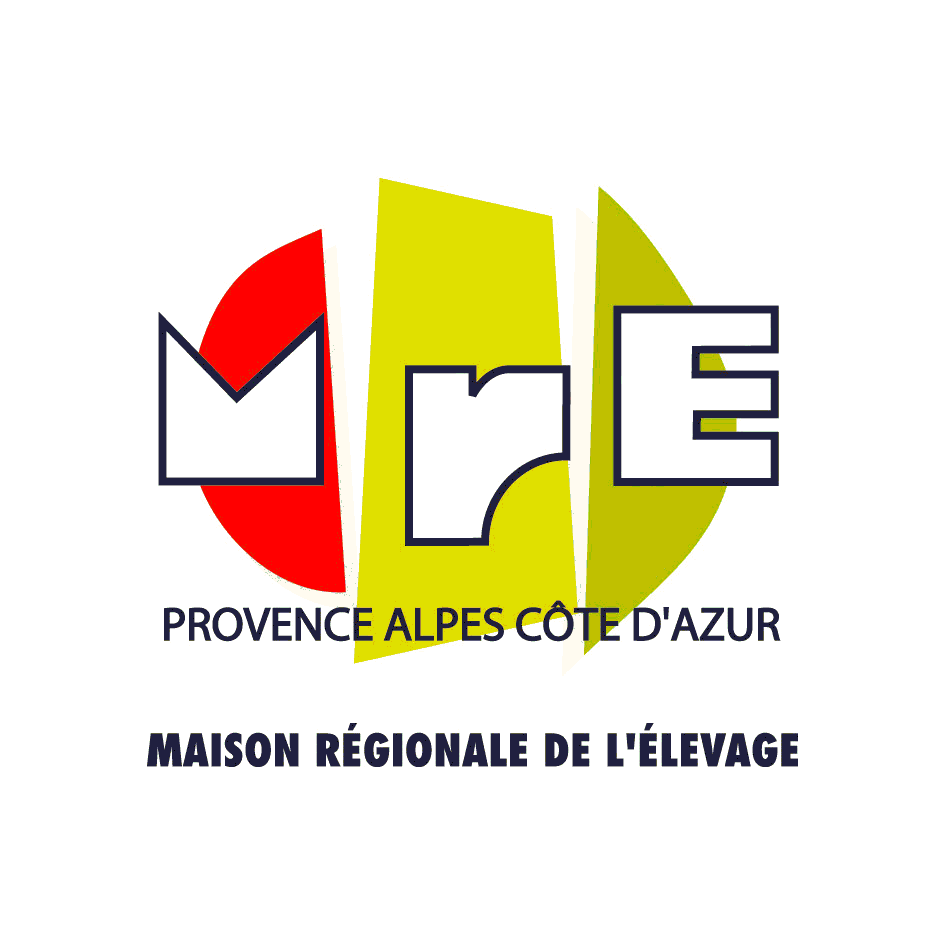 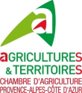 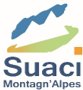 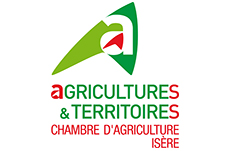 Suaci /CA 38 Jean Louis Goutel – CA 05 Anaïs Signoret
15 min présentation – 15 min échanges
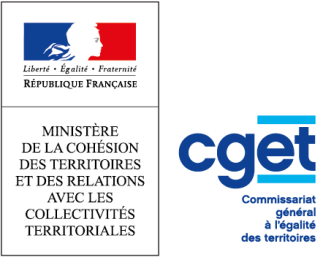 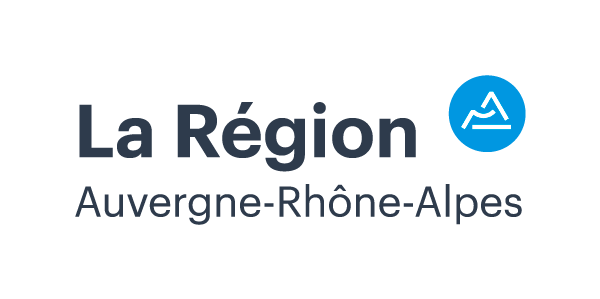 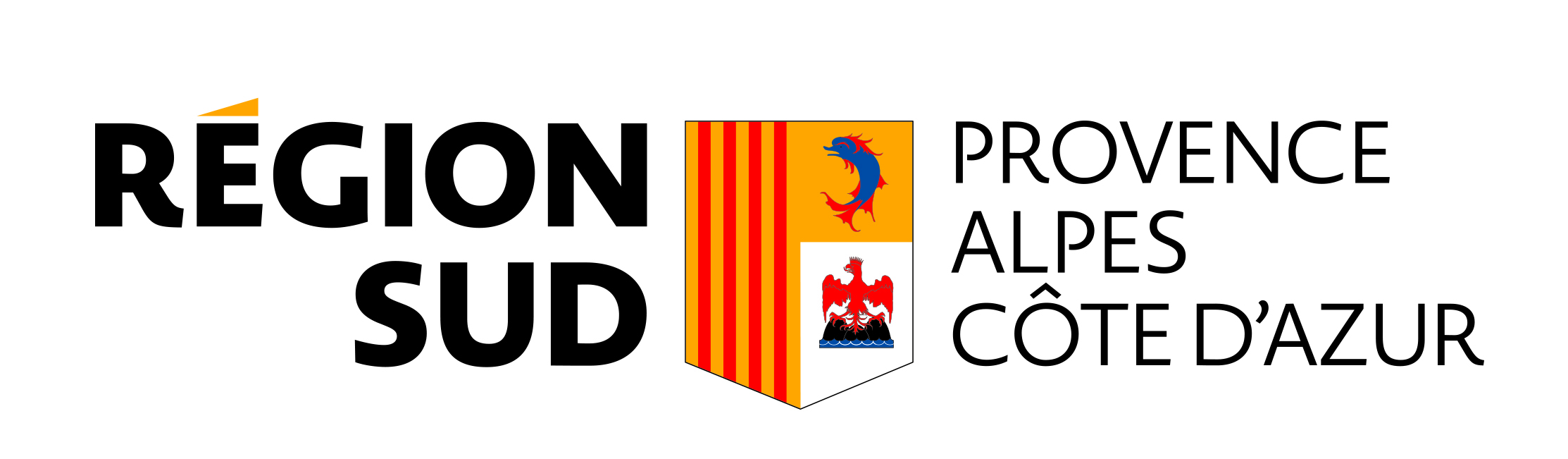 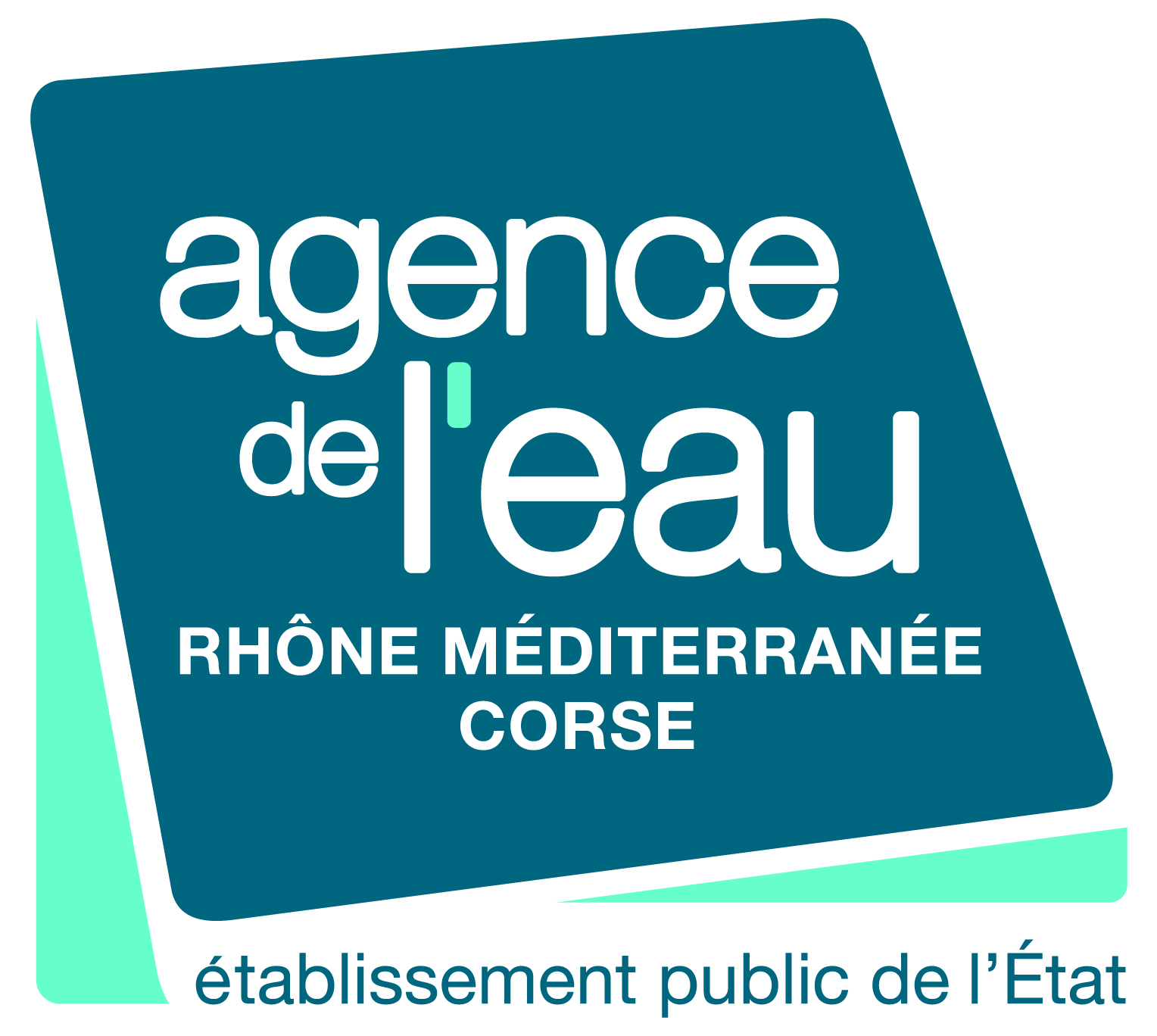 Projets Valorisation lait non différencié dans les Alpes : Bilan 2018 et suites
Eléments de rappel

Un projet lait de montagne pour une filière laitière en difficulté
Initié en avril 2014 sous l’impulsion du Préfet de Région
Porté par les Alpes du Sud et du Nord
Multipartenaires 

À l’échelle du Massif Alpin
Soutenu financièrement par la CIMA, les Régions PACA et AURA


Un projet articulé autour de 4 axes et 6 actions
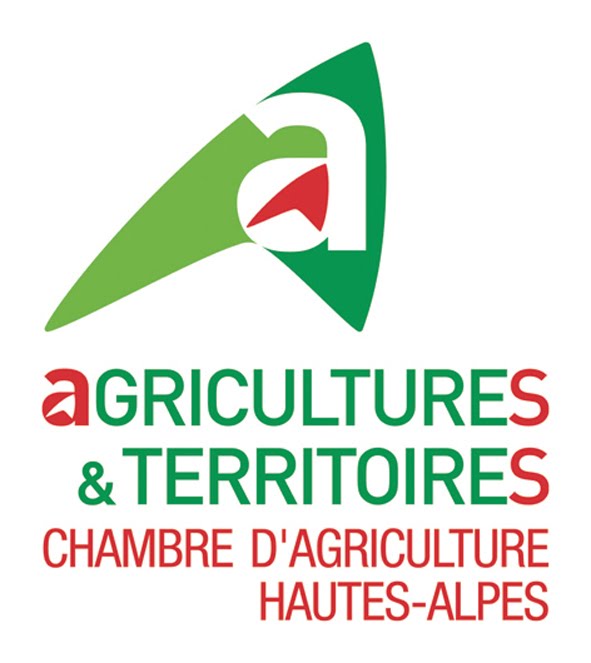 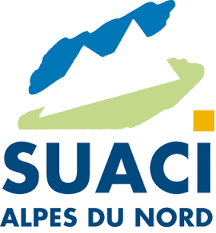 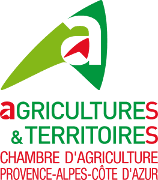 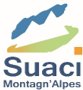 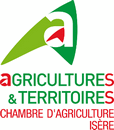 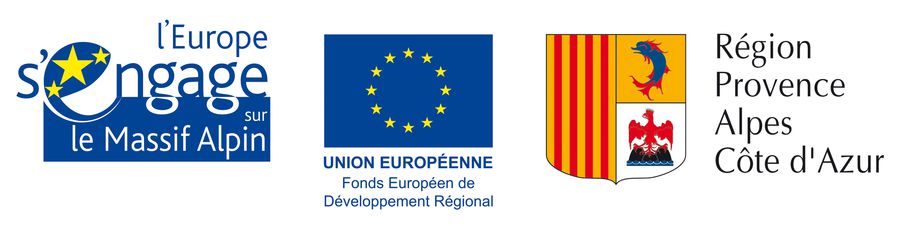 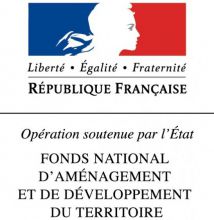 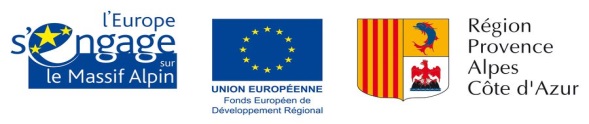 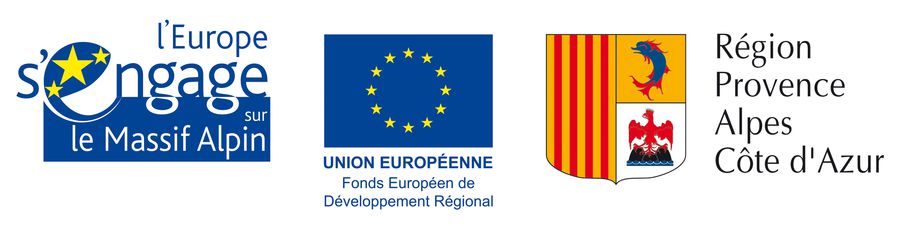 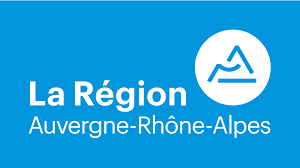 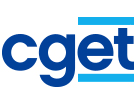 Projets Valorisation lait non différencié dans les Alpes : Bilan 2018 et suites
Eléments de rappel
Programme d ’actions
Des actions communes et des actions spécifiques par territoires
Axe 1 : Détermination et mise en œuvre d’une ou plusieurs filière(s) de valorisation du lait non transformé
1.1 : Valorisation du lait non transformé sur le bassin laitier Alpes du Sud / Sud Isère
1.2 : Diversification commerciale en zone Saint Marcellin 
 
Axe 2 : Développement collectif de spécialités fromagères 
2.1 : Développement collectif d’une spécialité fromagère des Alpes du Sud
2.2 : Amélioration de la notoriété et de la valorisation du Saint Marcellin
2.3 : Reconnaissance du Saint Félicien grâce à un signe d’origine
 
Axe 0 : Coordination et pilotage du projet
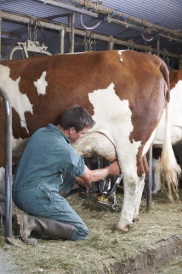 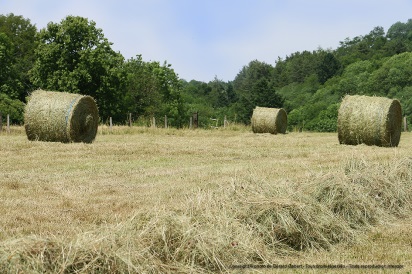 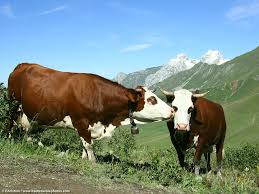 Valorisation lait non différencié dans les Alpes : Bilan 2018 et suites
AXE 1 : Détermination et mise en œuvre d’une ou plusieurs filières de valorisation du lait non transformé
OBJECTIFS
CONTEXTE
Le lait non transformé
ALPES DU SUD / SUD ISÈRE : 
Filière fragilisée en forte restructuration
Volonté de travailler à l’échelle du bassin laitier Alpes du Sud/Sud Alpes du Nord
Rachat du site SODIAAL de Gap par La Fermière en 2015 et projet d’un nouveau site
Négociation avec La Fermière et SODIAAL pour un cahier des charges et une meilleure valorisation du lait
Mais des producteurs exclus de ce cahier des charges (producteurs du Sud Isère, producteurs Lactalis….)

Initiatives et réflexions pour créer ou développer des filières de valorisation du lait non transformé
Accompagner un groupe de producteurs sur une réflexion stratégique de valorisation du lait non transformé
Prospecter pour identifier les éleveurs intéressées par la démarche
Accompagner et animer le groupe d’éleveurs
Identifier des leviers d’actions pour valoriser le lait non transformé
Projets Valorisation lait non différencié dans les Alpes : Bilan 2018 et suites
AXE 1 : Détermination et mise en œuvre d’une ou plusieurs filières de valorisation du lait non transformé
Etude de faisabilité lait de consommation segmenté - MRE
Les 3 hypothèses étudiés :
Une première restitution  de l’étude à Gap (fin 2017) une seconde restitution le 04 mai 2018 à l’abattoir de Grenoble. A noter que la seconde réunion à volontairement été ouverte assez largement aux responsables agricoles isérois.
Conclusions de l’étude MRE
Conclusion étude : 

Travail à façon : méthode offre souplesse dans la mise en œuvre notamment pour démarrage de l’activité 
Maitrise du risque, mais forte dépendance aux opérateurs extérieurs 
Investissement dans une chaine de conditionnement: très gros investissements financiers à prévoir (entre 7,1 et 9,1 M d’ €) 
Plus le volume embouteillé est important plus la rentabilité est importante 
Il faut donc saturer l’outil au maximum. Possibilité de mettre en bouteille d’autres liquides (ex jus, …) après 6 h de lavage 
Dans les 2 cas : rentabilité financière est possible mais à certaines conditions 
Attention : ne pas négliger la commercialisation 

Constat: travail à façon semble être plus adapté à notre besoin, à minima dans un premier temps
VISITE DE LA LAITERIE Gérentes en Haute-Loire - novembre 2018
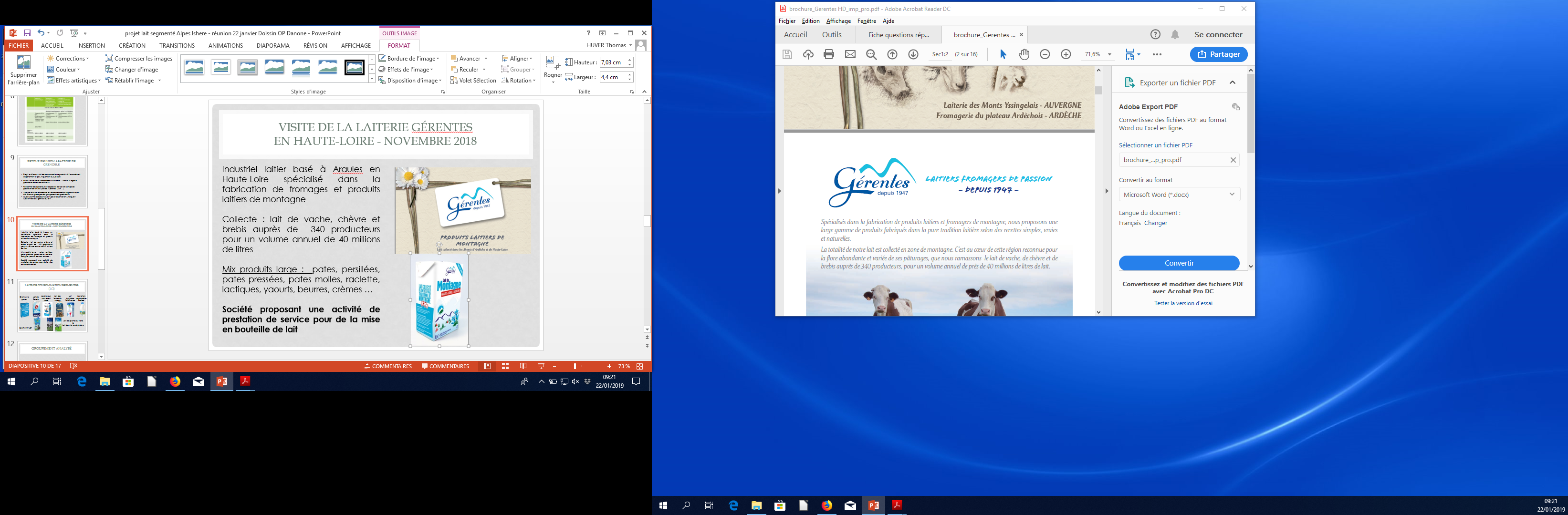 Industriel laitier basé à Araules en Haute-Loire spécialisé dans la fabrication de fromages et produits laitiers de montagne

Collecte : lait de vache, chèvre et brebis auprès de  340 producteurs pour un volume annuel de 40 millions de litres 

Mix produits large :  pates, persillées, pates pressées, pates molles, raclette, lactiques, yaourts, beurres, crèmes … 

Société proposant une activité de prestation de service pour de la mise en bouteille de lait
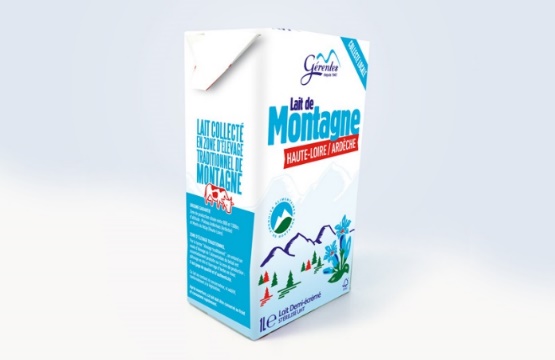 VISITE DE LA LAITERIE Gérentes en Haute-Loire - novembre 2018
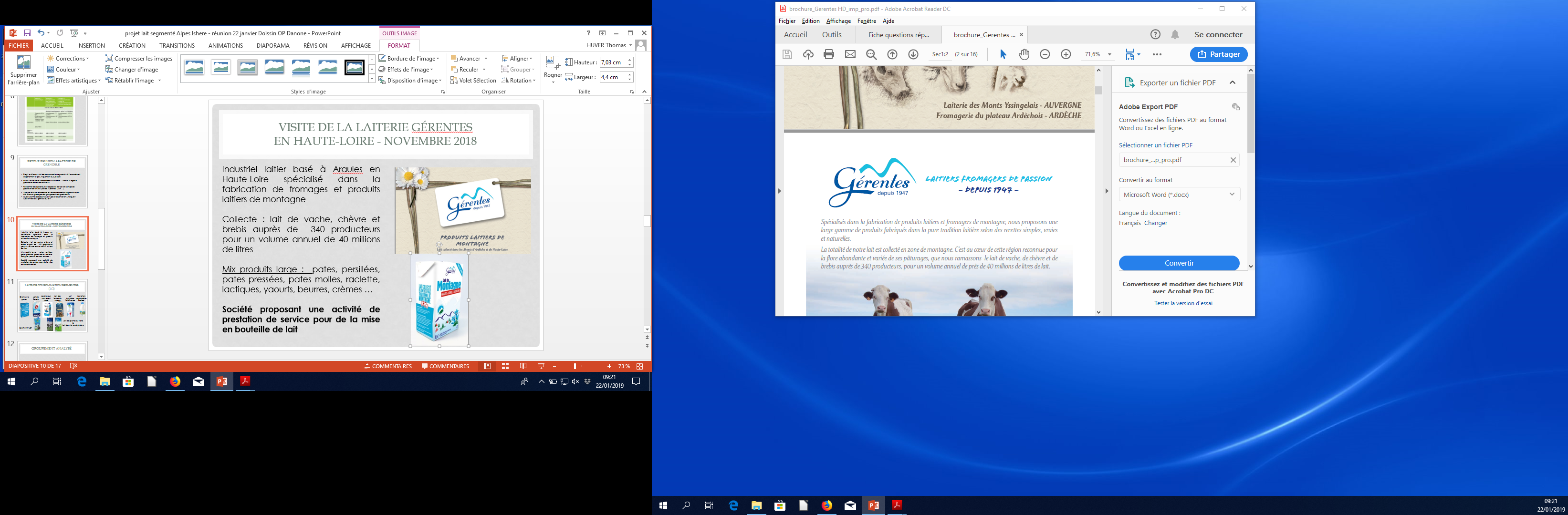 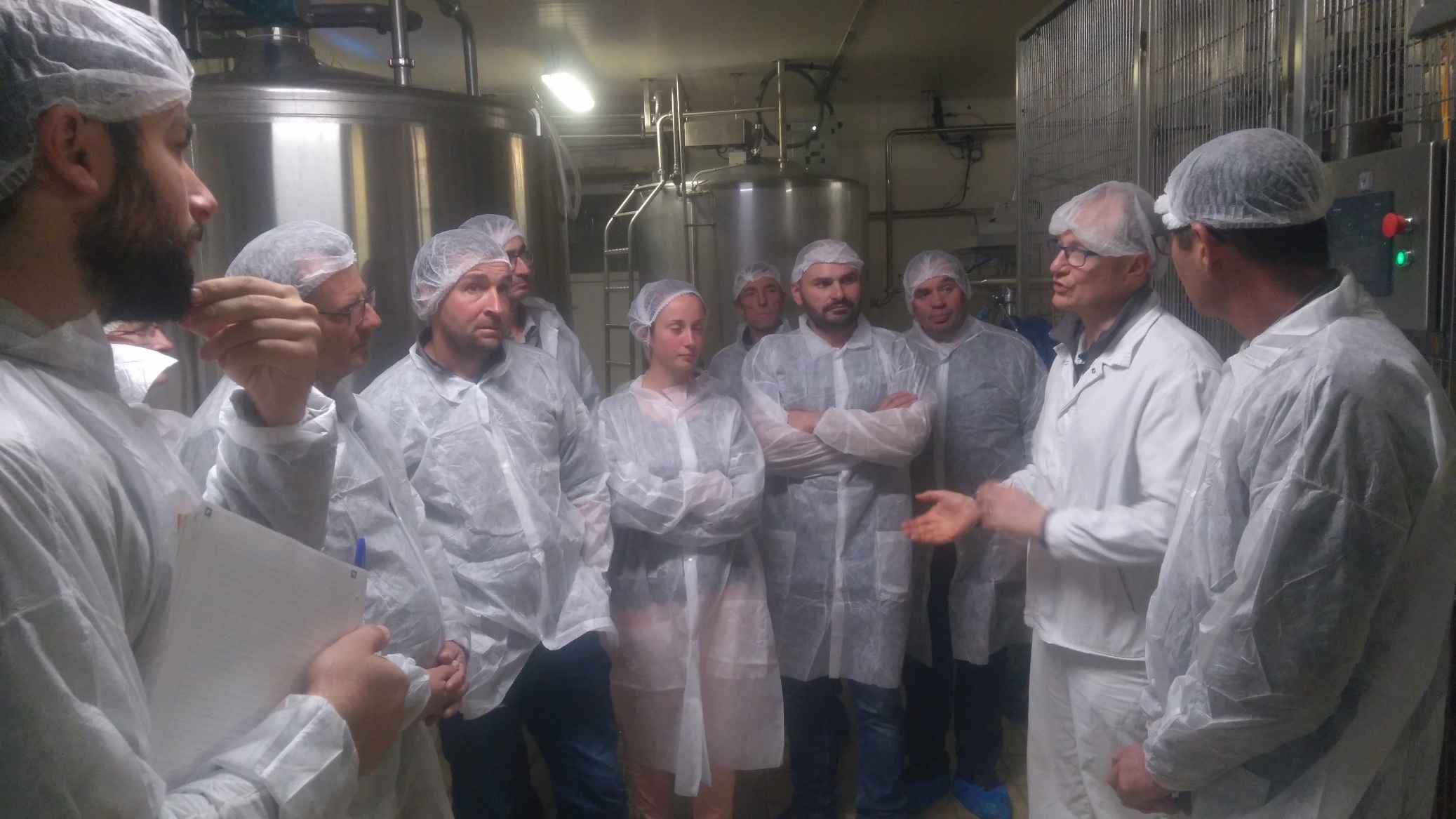 VISITE DE LA LAITERIE Gérentes en Haute-Loire - novembre 2018
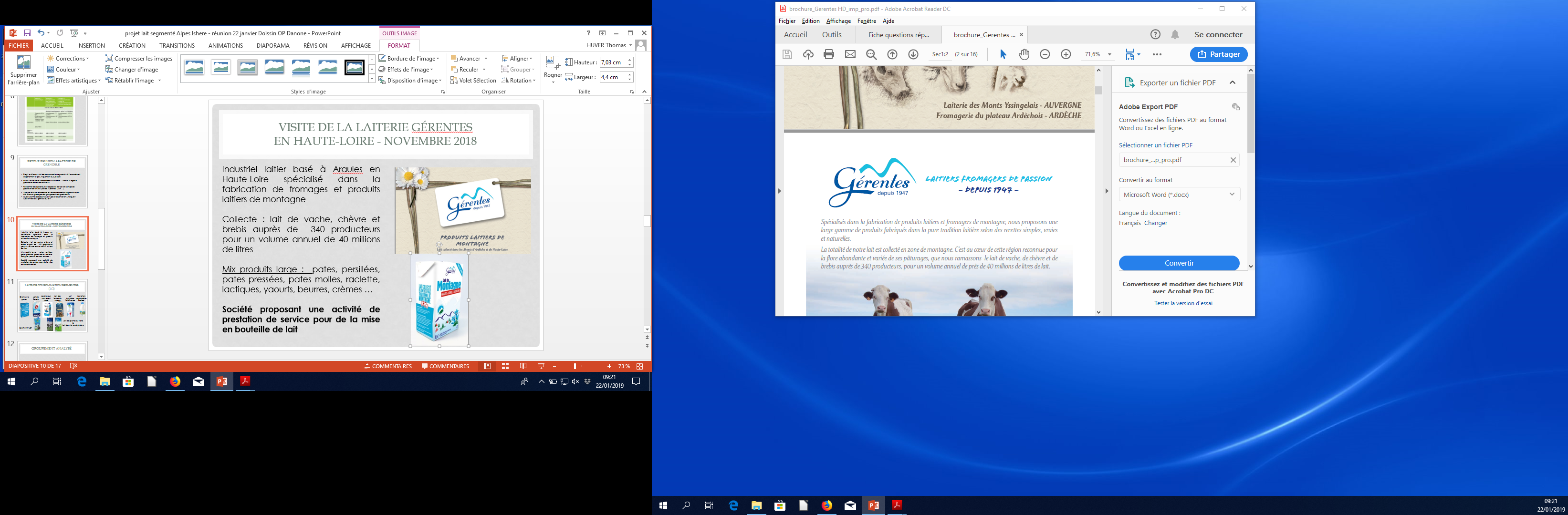 VISITE DE LA LAITERIE Gérentes en Haute-Loire - novembre 2018
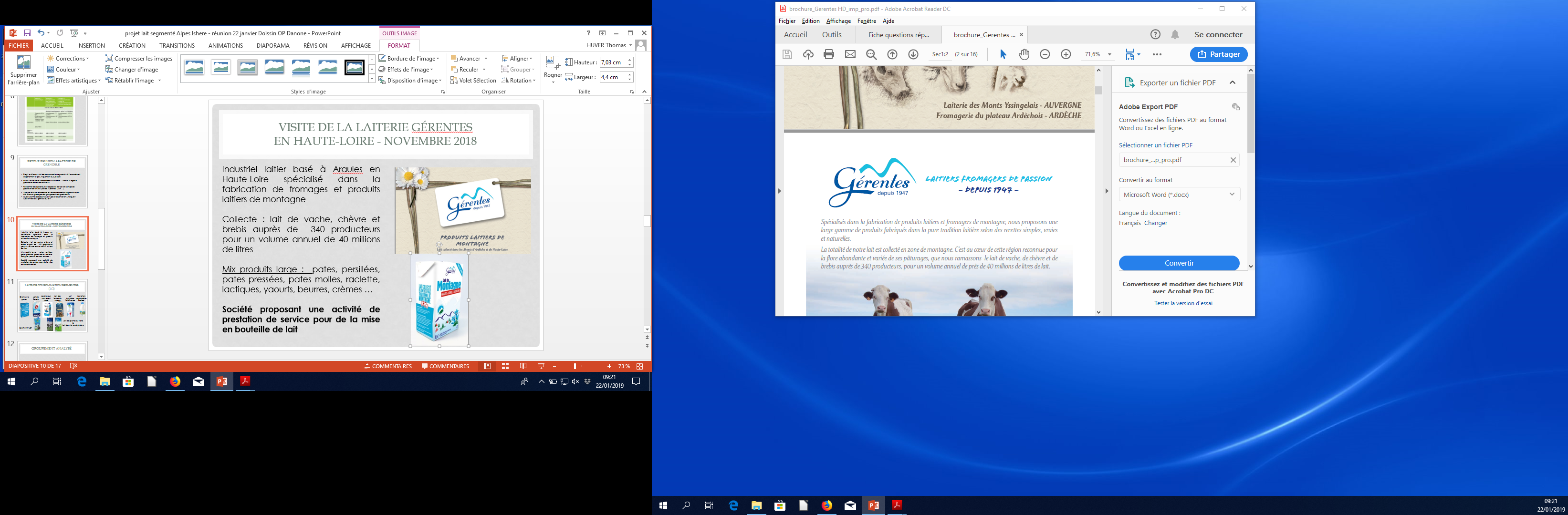 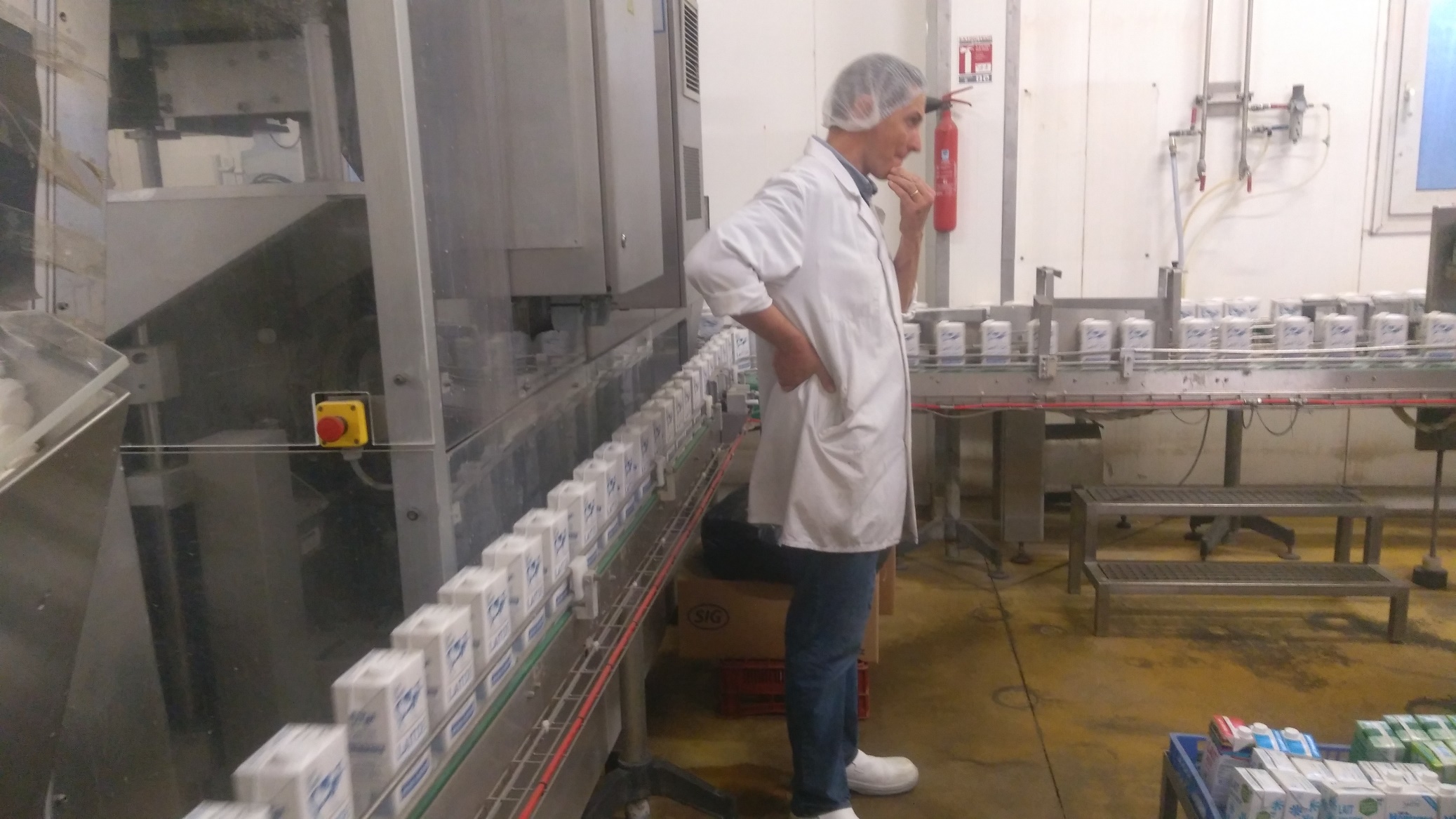 VISITE DE LA LAITERIE Gérentes en Haute-Loire - novembre 2018
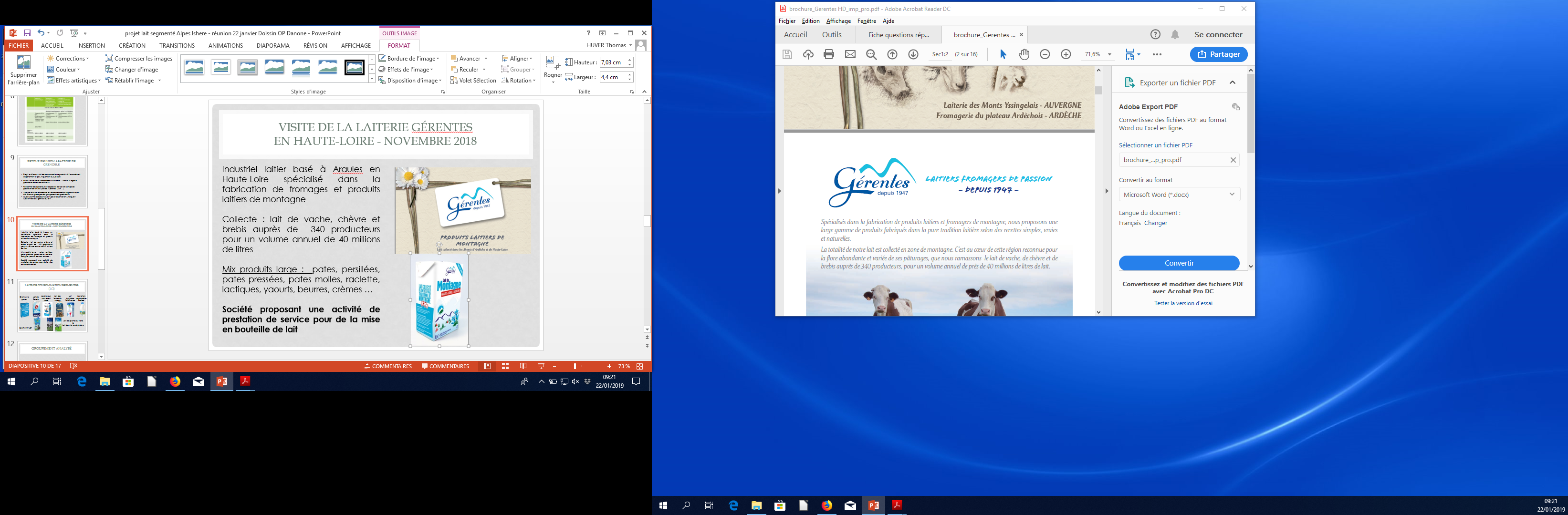 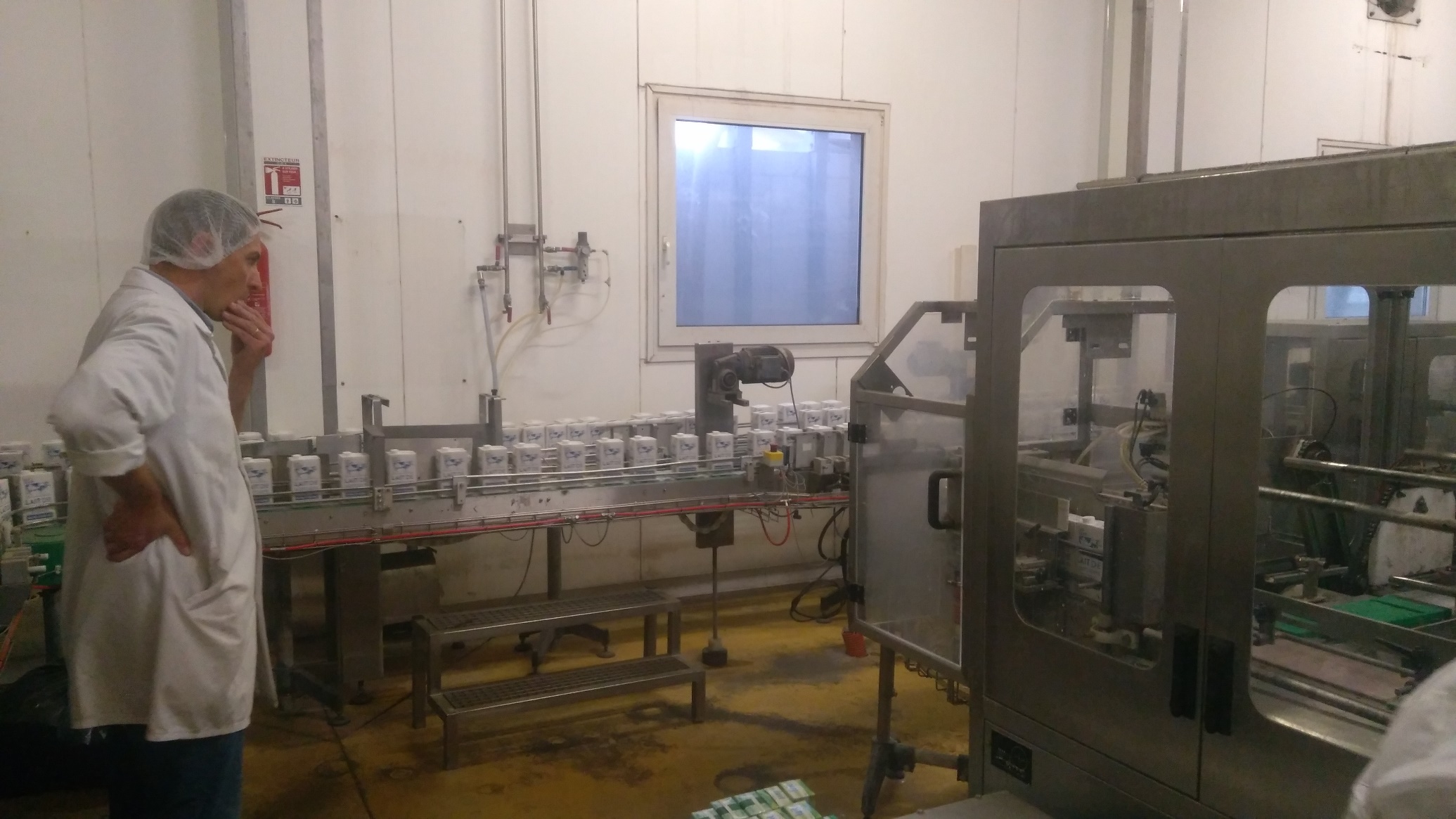 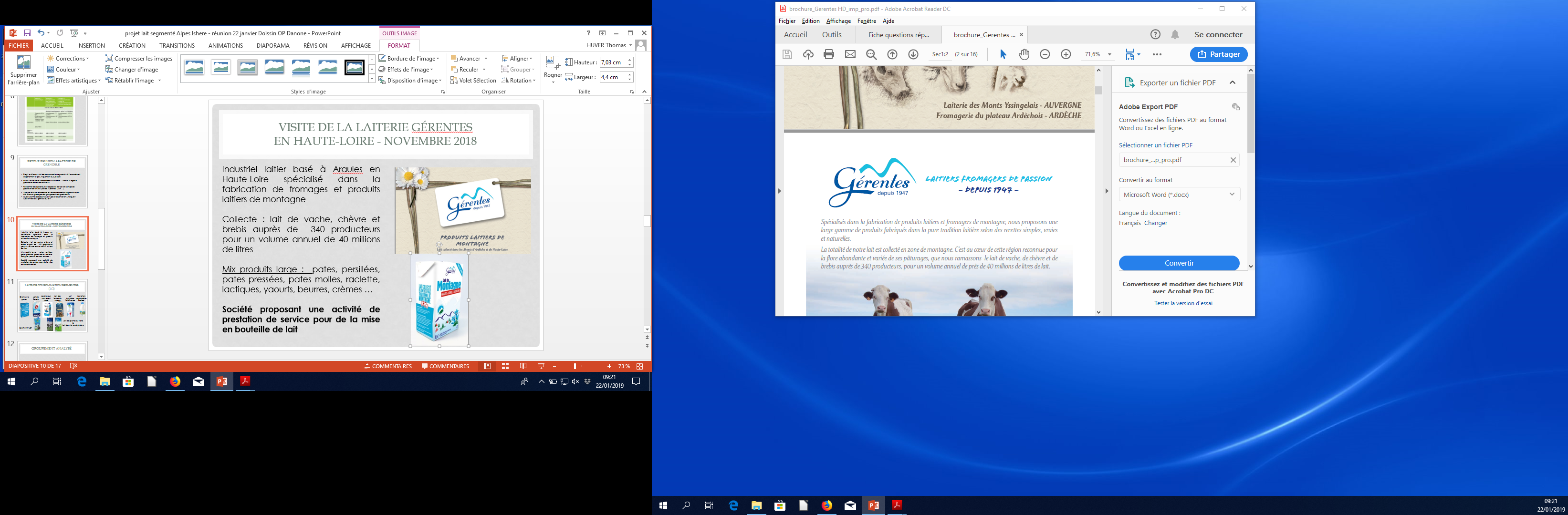 VISITE DE LA LAITERIE Gérentes en Haute-Loire - novembre 2018
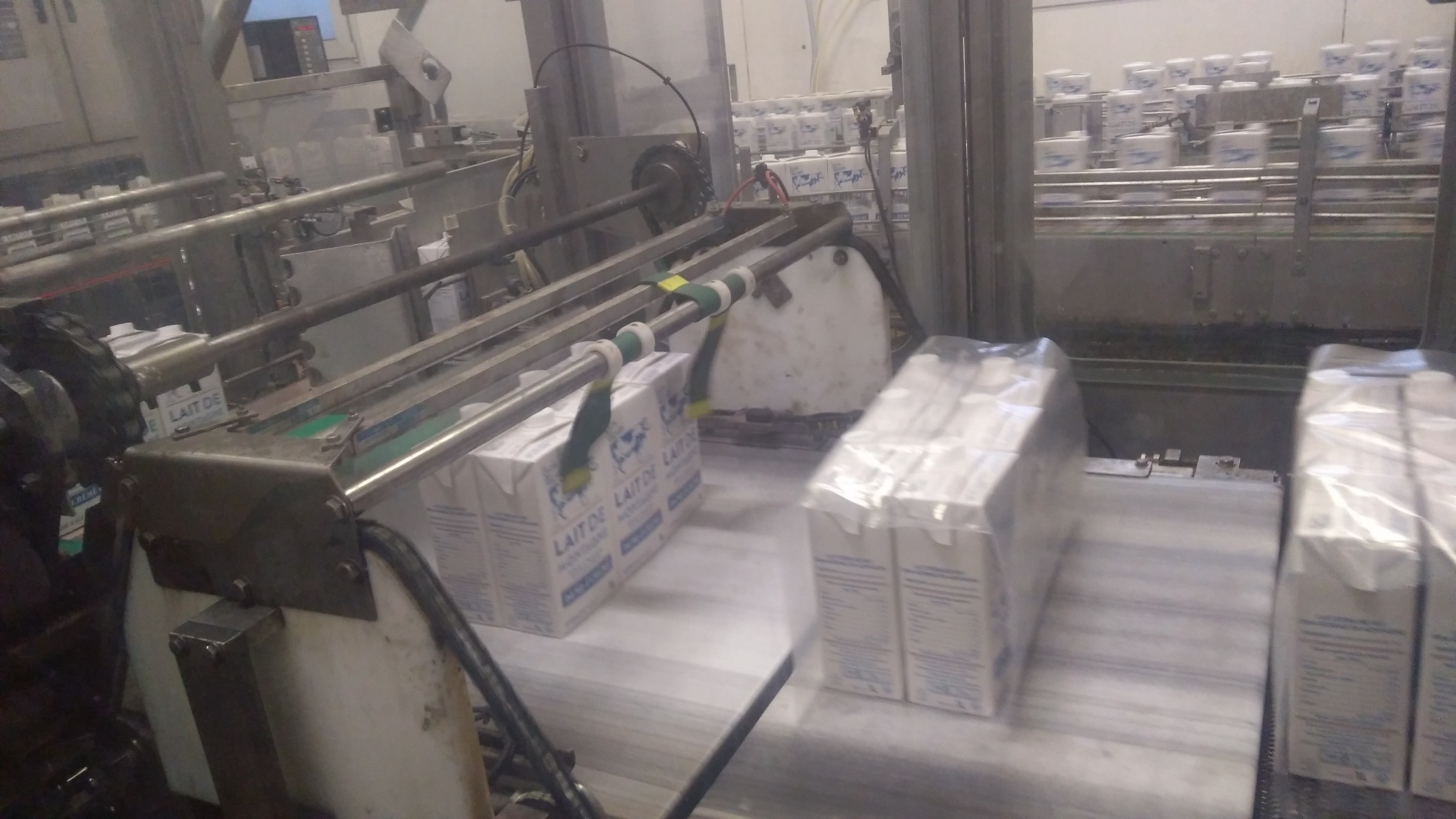 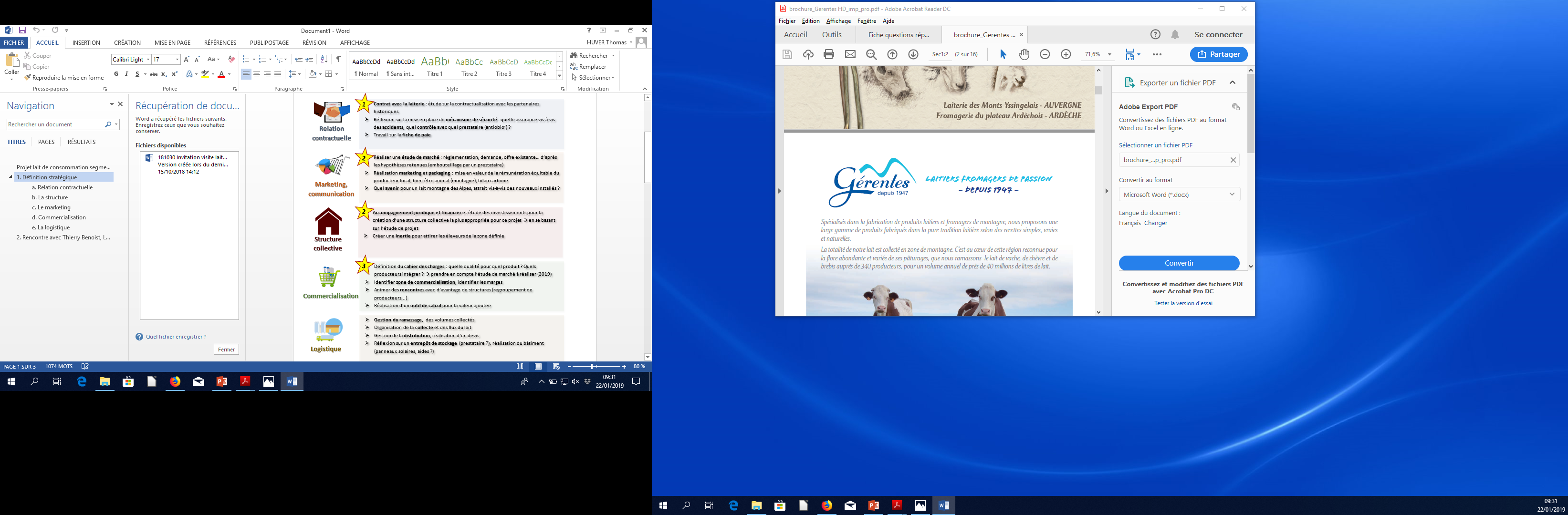 5 AXES
DE
TRAVAIL
2019
Projets Valorisation lait non différencié dans les Alpes : Bilan 2018 et suites
AXE 1 : Détermination et mise en œuvre d’une ou plusieurs filières de valorisation du lait non transformé
PERSPECTIVE 2019

 Une dynamique qui a mis du temps à se mettre en place…
… mais qui doit être poursuivie et approfondie pour aboutir à une organisation de filière
Projets Valorisation lait non différencié dans les Alpes : Bilan 2018 et suites
AXE 2 : Développement collectif de spécialités fromagères
La transformation fromagère
OBJECTIFS
CONTEXTE
Une valeur ajoutée absente

Besoin d’une meilleure notoriété

Volonté des acteurs de se fédérer
Reconnaissance du Saint Félicien au travers d’une IGP
Développer collectivement une spécialité fromagère pour les Alpes du Sud
Constitution d’un groupe porteur du projet
Définir précisément le concept fromager
Maîtriser techniquement la fabrication fromagère & la production laitière
Cadrer les conditions de commercialisation
Définition de l’aire de production
Etat des lieux des pratiques
Constitution du dossier INAO
Reconnaissance du Saint Félicien
SITUATION ACTUELLE :

Projet initialement lancé en 2016 par l’Union des Producteurs de lait du Saint Marcellin (UPLSM) afin de résoudre un problème de déséquilibre en lait IGP Saint Marcellin  : 40% du lait IGP collecté non transformé.
Prise en main du dossier par un collectif inter Chambre d’Agriculture début 2018 : Ardèche – Drôme – Isère – Rhône. Constat : élargissement  zone de production et transformation  du Saint Félicien
 
ACTIONS 2016 et 2017 :

Premières recherches historiques et bibliographiques sur le fromage
Interview d’une 30aine de personnes afin d’étayer  notre dossier 
Découverte de la coexistence de 2 fromages sur la zone d’étude avec terminologie proche  : « caillé doux de St Félicien » au lait de chèvre et « Saint Félicien » au lait de vache. 

Travail en lien avec INAO et Syndicat « caillé doux » au sujet coexistence des 2 fromages
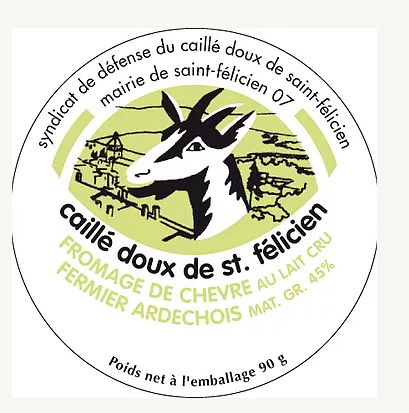 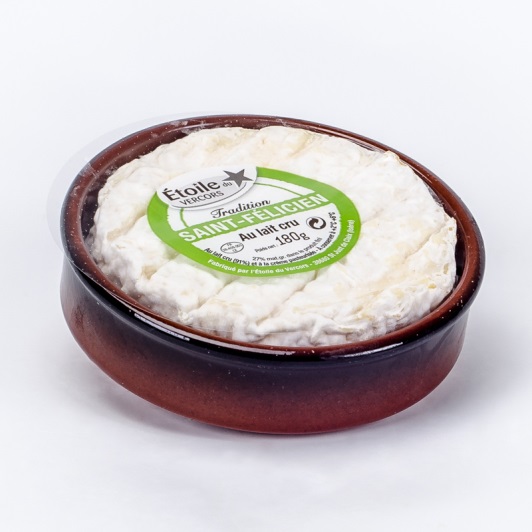 Coexistence de 2 fromages avec terminologie similaire
17
Reconnaissance du Saint Félicien
ACTIONS 2018 :

Poursuite des travaux concernant l’historique. Phase rédactionnelle (embauche Marion Sitthisack, stagiaire 4 mois)
Délimitation de l’aire géographique
Démarrage de l’état des lieux des pratiques concernant la fabrication du saint Félicien
Création association loi 1901  Comité pour la Promotion du Saint Félicien  afin d’assurer le portage du dossier
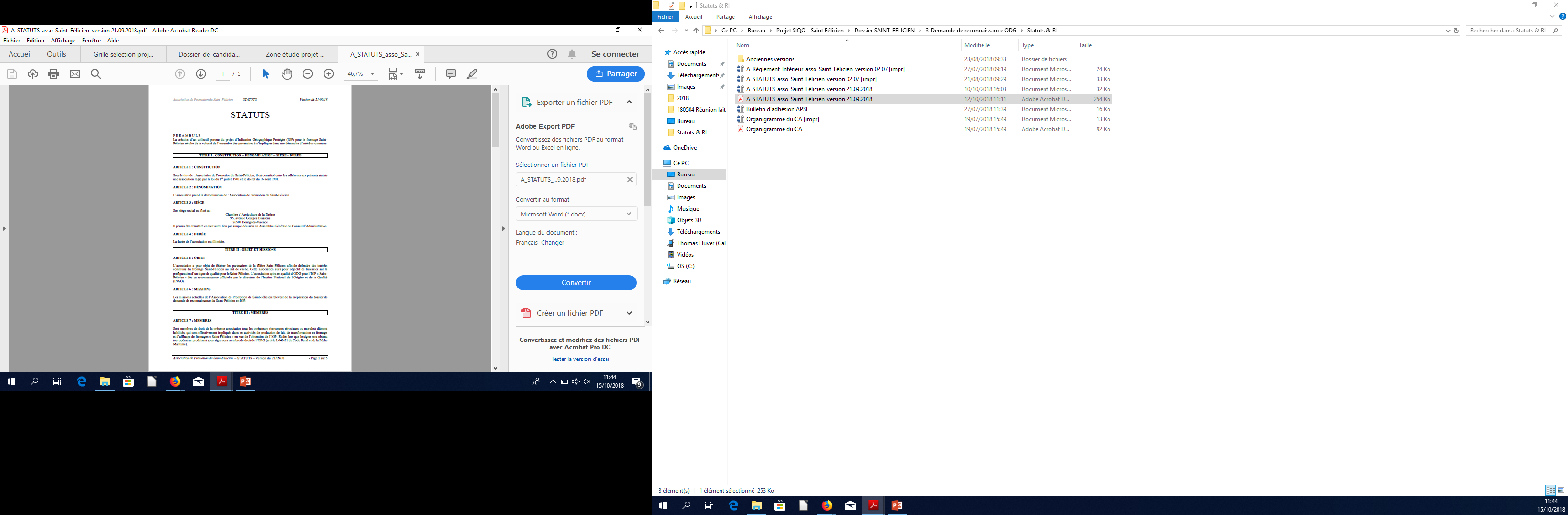 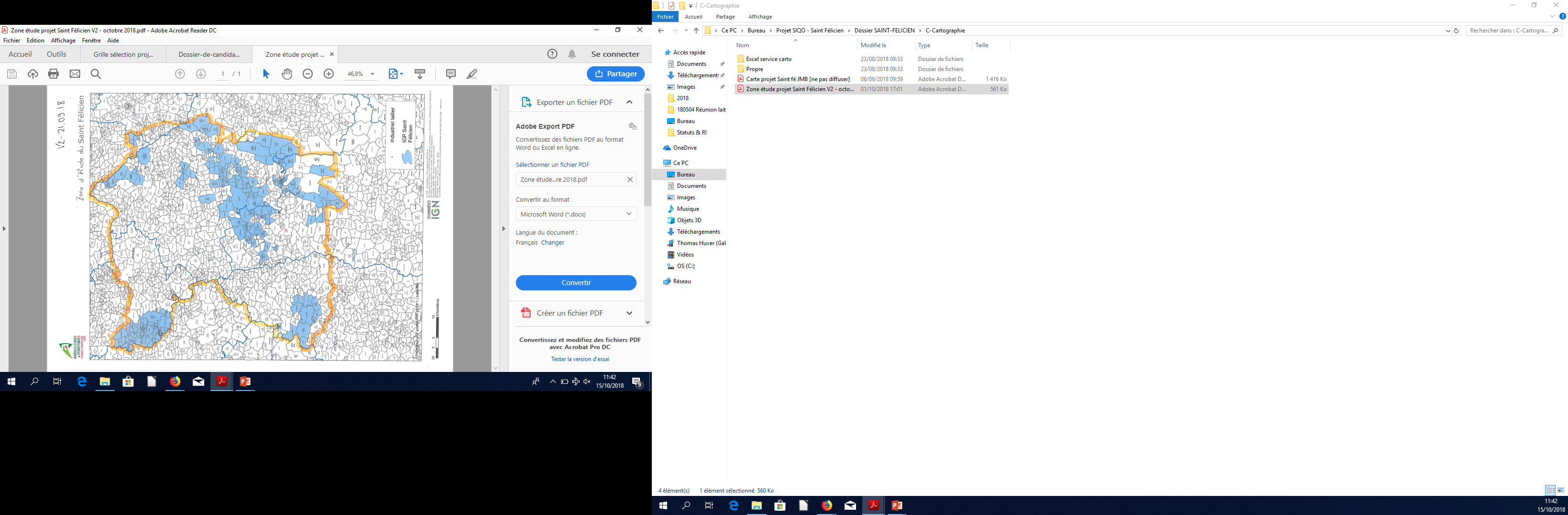 18
Reconnaissance du Saint Félicien
PERSPECTIVES 2019 :

Mise en place de 3 commissions de travail au sein de l’association: 

Commission Organoleptique 
Commission de Suivi des Conditions de Production
Commission Historique
ACTIONS 2019

Identification d’un procédé de fabrication du Saint-Félicien COMMUN et PARTAGÉ par les transformateurs;
caractérisation physico-chimique du Saint-Félicien et définition du profil organoleptique de celui-ci;
Intervenants : cabinet externe d’expertise alimentaire ACTALIA
Constitution d’un argumentaire concernant le lien entre l’aire géographique et le fromage
Intervenants : réseau EDE des CDA + éventuellement CERAQ
19
Projets Valorisation lait non différencié dans les Alpes : Bilan 2018 et suites
AXE 2 : Développement collectif de spécialités fromagères
ACTIONS 2018
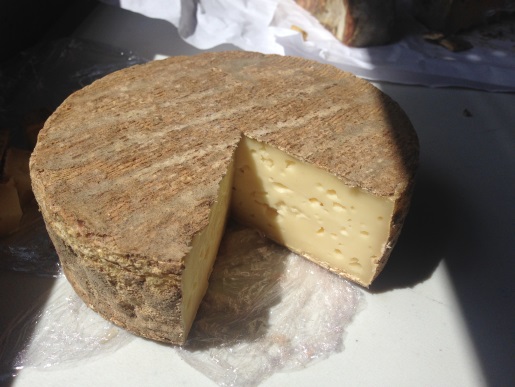 PERSPECTIVE 2019

 Un travail qui n’a pas pu être finalisé malgré une volonté des producteurs… 
… donc une action à poursuivre en 2019 pour finaliser le concept et communiquer sur ce nouveau produit